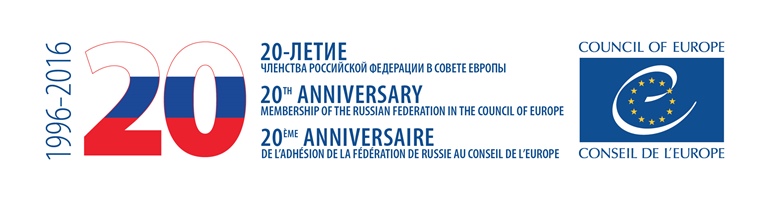 HUMAN RIGHTS AND BIOMEDICINE:
Ethical and legal aspects of organ donation; the Santiago Convention
HUMAN RIGHTS AND BIOMEDICINE:Ethical and legal aspects of organ donation; the Santiago Convention
International context of the inabilities of countries to cope with the transplantation needs of their patients = shortage of organs.
Increased transplant tourism and development of an international organ trade due to disparities accentuated by economic crisis, differences between health systems and unscrupulous traffickers.
HUMAN RIGHTS AND BIOMEDICINE:Ethical and legal aspects of organ donation; the Santiago Convention
Aware of this situation the Council of Europe Committee of Ministers mandated a committee of experts to start working, having in mind that:
1. Trafficking in human organs violates human dignity, threatens life and public health;
2. New and common criminal offences should be introduced;
3. The specificities of the phenoment called for an increased and more efficient international cooperation.
HUMAN RIGHTS AND BIOMEDICINE:Ethical and legal aspects of organ donation; the Santiago Convention
The result of their work is the Council of Europe Convention against Trafficking in Human Organs.
Approved by the CDPC in 2012;
Adopted by the Comitte of Ministers on July 9th 2014;
Opened for signature on March 25th 2015 in Santiago de Compostela.
HUMAN RIGHTS AND BIOMEDICINE:Ethical and legal aspects of organ donation; the Santiago Convention
The scope of this Convention is inspired by the so called four Ps.
Prevention of THO;
Prosecution of THO;
Protection of the rights of the victims;
Promotion of international cooperation at both national and international level.
HUMAN RIGHTS AND BIOMEDICINE:Ethical and legal aspects of organ donation; the Santiago Convention
The Convention covers four different areas:
1.Trafficking in human organs for purposes of transplantation;
2. Trafficking in human organs for other purposes;
3. Other forms of illicit removal;
4. Other forms of illicit implantation.
HUMAN RIGHTS AND BIOMEDICINE:Ethical and legal aspects of organ donation; the Santiago Convention
The Convention State Parties will establish, according with article 4,  as a criminal offense, the following acts: 
 
Article 4.1.a): Removal of human organs without the free, informed and specific consent of the donor (living or deceased) (art.4.1.a) or without authorization by the domestic Law in the case of the deceased donnor (art. 4.1.a)
HUMAN RIGHTS AND BIOMEDICINE:Ethical and legal aspects of organ donation; the Santiago Convention
Article 4.1.b) and c): removal of human organs where a financial gain or comparable advantage has been received or offered to the living donor or a third party, this late situation specifically for the removal of organs from a deceased donor;
CONCLUSION: removal of any organ from a living or deceased person is illicit when valid consent is absent or when financial gain has been offered or received in exchange of the organ removal.
HUMAN RIGHTS AND BIOMEDICINE:Ethical and legal aspects of organ donation; the Santiago Convention
Article 5 and 6 are the natural sequence of this first group of offences.
The use of illicitly (as described in article 4) removed organs, for implantation or other purposes (v.g. research) must become also a criminal offence.
The implantation of human organs outside the framework of its domestic transplantation system or in breach of essential principles of national transplantation laws or rules will also be an offence.
HUMAN RIGHTS AND BIOMEDICINE:Ethical and legal aspects of organ donation; the Santiago Convention
Article 7 criminalizes the activities of those that operate as an interface by illicitly performing acts of solicitation and recruitment of organ donors and recipients when carried out for financial gain or advantage of the person that recruits or does the solicitation.
HUMAN RIGHTS AND BIOMEDICINE:Ethical and legal aspects of organ donation; the Santiago Convention
Acts performed after the illicit removal: article 8 states that the preparation, preservation, storage, transportation, transfer, receipt, import and export of organs removed under the conditions established in article 4.1. should also be considered as criminal offenses.
Aiding or abetting and attempt will be established as offenses.
HUMAN RIGHTS AND BIOMEDICINE:Ethical and legal aspects of organ donation; the Santiago Convention
The Convention also establishes:
1. Liability of legal persons to become, in addition to natural persons, perpetrators of the offenses (article 11);
2. Death or serious damage of the victim, abuse of power, offense commited within the frame work of a criminal organization and in the cases where the victim is child or a vulnerable person, are aggravating circumstances (art.13). 
3. Previous convictions of the perpetrator must be considered (art.14).
HUMAN RIGHTS AND BIOMEDICINE:Ethical and legal aspects of organ donation; the Santiago Convention
On conditions to prosecute:
The Conventon states that procedures should not be subordinated to a complaint and the proceedings may continue event if the complaint is withdrawn= prosecution ex officio.
On protection of victims, which concept is not defined (donors and recipients are they offenders?), the Convention imposes to MS the obligation to adopt several protection measures (artigle 18).
HUMAN RIGHTS AND BIOMEDICINE:Ethical and legal aspects of organ donation; the Santiago Convention
International cooperation: State Parties will cooperate to the widest extent possible, specially in extradition and MLA.
Relevant issues:
A) Jurisdiction: established by article 10 as a concept of enlarged jurisdiction, to also cover acts commited abroad by nationals or residents, gives a legal basis for the use of principle aut dedere aut judicare;
HUMAN RIGHTS AND BIOMEDICINE:Ethical and legal aspects of organ donation; the Santiago Convention
B) Legal basis for extradition: when States require an international instrument to be able to grant extradition they can use the Santiago Convention as that instrument ( article 17 nº3);

C) Criminal infractions: the basis for extradition as well as MLA in specific cases is double incrimination; also transmission of international procedures, according with the European Convention on the Transfer of Proceedings cannot be considered when double incrimination is not found. Therefore the importance of the conventional dispositions on common criminal offenses.
HUMAN RIGHTS AND BIOMEDICINE:Ethical and legal aspects of organ donation; the Santiago Convention
C) Sanctions and measures: when establishing that sanctions must be effective, proportionate and dissuasive the Convention links this offenses to the possibility of extradition (article 2 of the European Convention on Extradition);
 
D) National Contact points for purposes of the exchange of information pertaining to trafficking in human organs should also be involved in procedures of international cooperation or at least, to be informed so they can keep update information for the requesting States.
HUMAN RIGHTS AND BIOMEDICINE:Ethical and legal aspects of organ donation; the Santiago Convention
Prevention measures: transparent domestic system, equitable access to transplantation services, adequate collection, analysis and exchange of information;
Also strengthen information and training and promote awareness-raising campaigns about the unlawfulness and dangers of trafficking in human organs.